Introduction to  Information System 31266Week2
UTS CRICOS 00099F
Objectives
Discuss the concept of information systems
Identify the main component of IS
Review the Role of IT in organizations
Discuss the trend of Information systems today
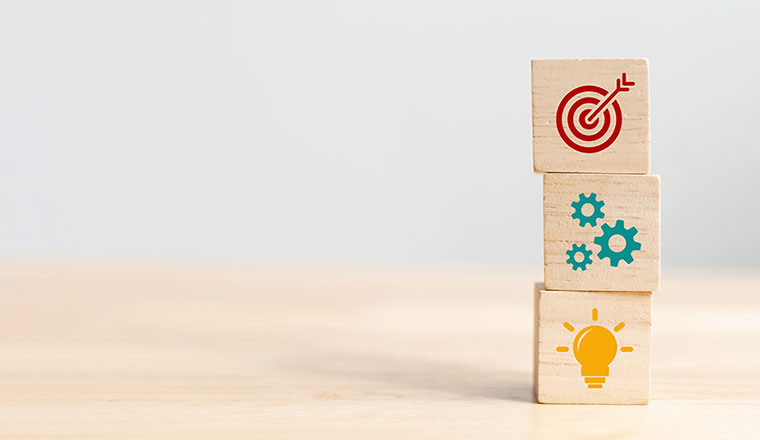 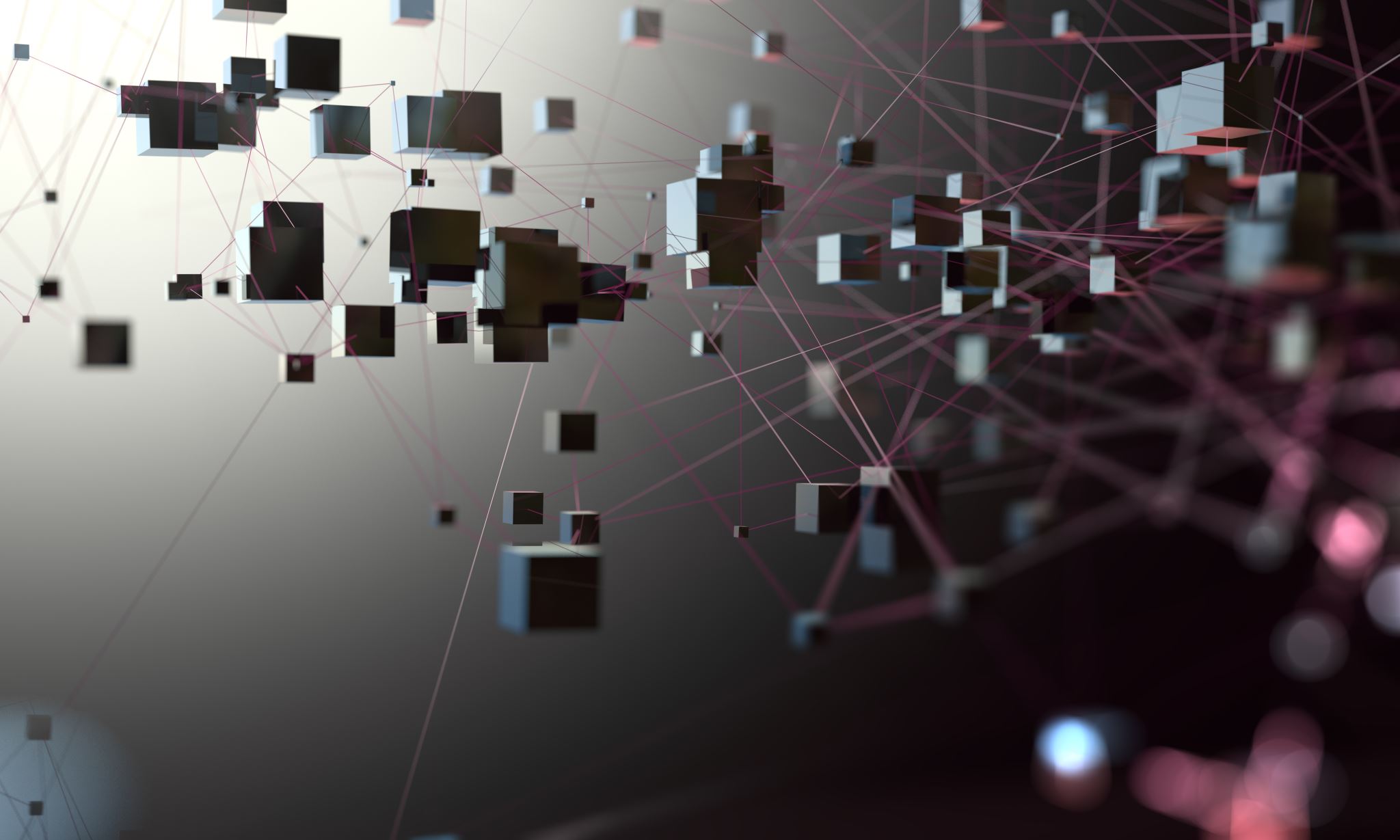 Information Systems
Information System definition
An information system collects, processes, stores,  analyzes, and disseminates information for a  specific purpose.

purpose of information systems has been defined  as getting the right information to the right  people, at the right time, in the right amount, and  in the right format.
Information System
getting the right information 
to the right  people, 
at the right time, 
in the right amount, 
in the right format.
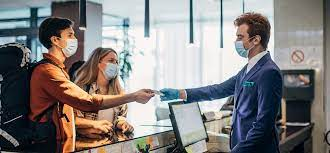 Lets map it in the hospitality industry
Information System
Because information systems are intended to  supply useful information,

we need to differentiate between information and  two closely related terms: data and knowledge
Data/Information/Knowledge
Data : Raw fact, unorganized fact that needs to be processed and  organized to convey any specific meaning
(e.g., 3.11, 2.96, 3.95, 1.99, 2.08) and characters (e.g., B, A, C, A, B, D, F, C)

Information: Data that is processed by summing, ordering, averaging,  grouping so that they have meaning and value to the recipient

Knowledge: Data and/or information that have been organised and  processed to convey experience, understanding , accumulated learning  and expertise

How can data be processed to form Information?
Data/Information/Knowledge
BOB
3.7
5.2

KIM
INFO/KNOWLEDGE
Information
DATA
Data
Data/Information/Knowledge
Extracting knowledge in grocery transactions
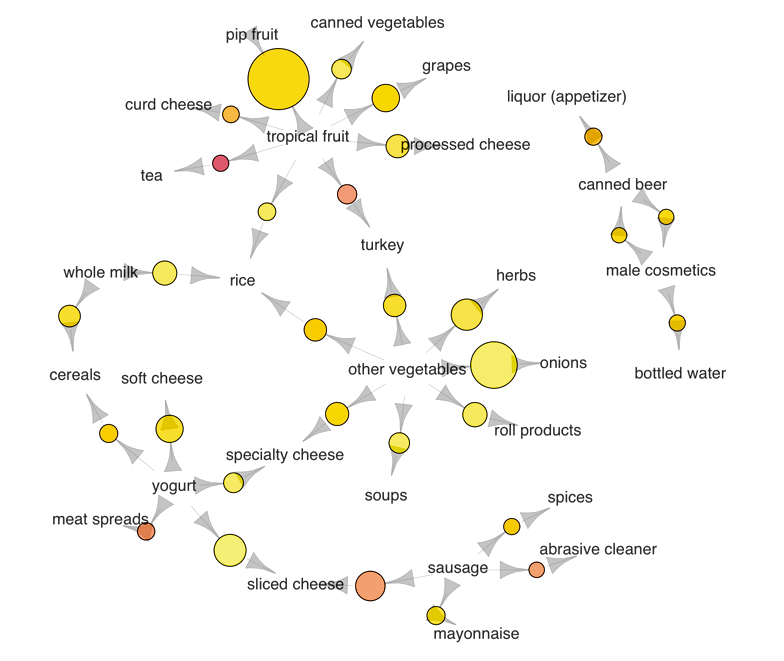 Network graph shows associations between selected items
Larger circles imply higher support: how popular an itemset is
while Red circles imply likely item Y is purchased when item X is purchased
Extracting knowledge in grocery transactions
The most popular transaction was of pip and tropical fruits

Another popular transaction was of onions and other vegetables

If someone buys meat spreads, he is likely to have bought yogurt as well

Relatively many people buy sausage along with sliced cheese

If someone buys tea, he is likely to have bought fruit as well, possibly inspiring the production of fruit-flavored tea
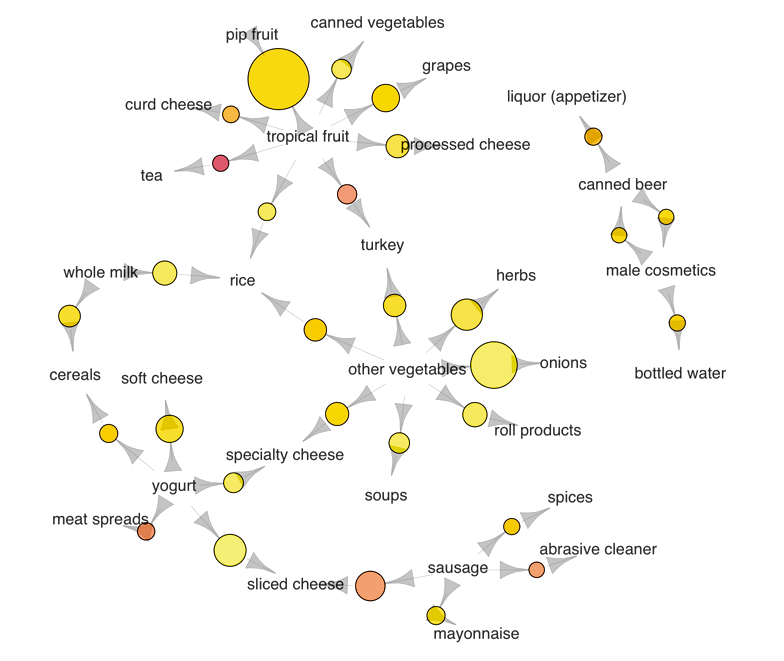 Data/Information/Knowledge : Tutorial
Week 4/ tutorial is devoted to the tasks which make you familiar with interactive systems that can be used for generating info/knowledge. Also some forms of data visualization and communication will be discussed there: 

Data Dashboard, ESS: Pivot Table 
Raw text VS Information: Word Clouds 
Text Emotion detection 
Interactive Data Visualization: Scatter Plot
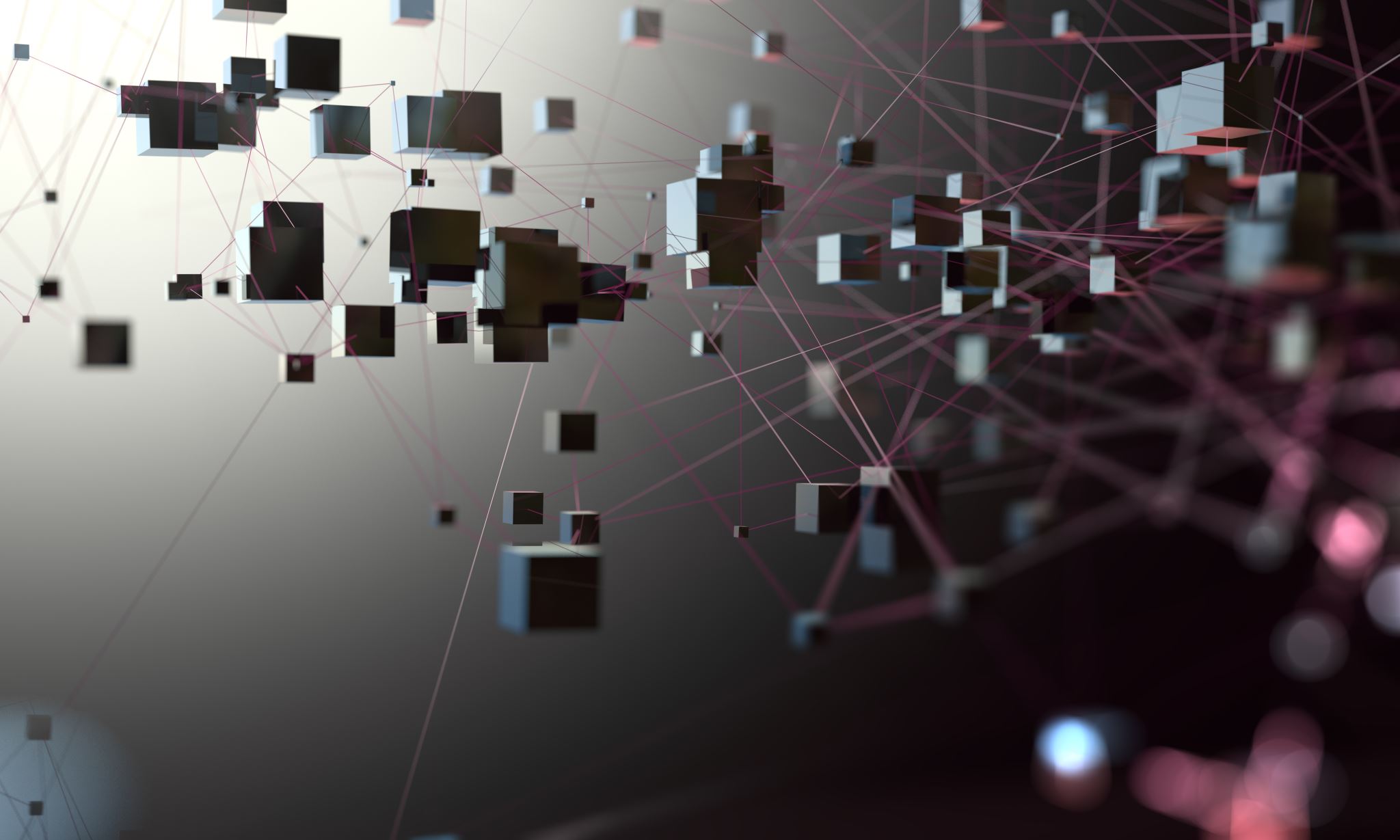 Components of Information Systems
Components of Information Systems
What are the fundamental component of  computer based IS that interact to produce  information?
Information Technology (IT)
Information Technology refers to

hardware and software and data  component of IS
People use IT and follow the procedures to produce information
Components of Information Systems
Hardware consists of devices such as the processor, monitor, keyboard, and printer. Together, these devices accept, process, and display data and information.
Software is a program or collection of programs that enable the hardware to process data.
A database is a collection of related files or tables containing data.
A network is a connecting system (wireline or wireless) that permits different computers to share resources.
Procedures are the instructions for combining the above components to process information and generate the desired output.
People are those individuals who use the hardware and software, interface with it, or utilize its output.
Components of Information Systems: procedure
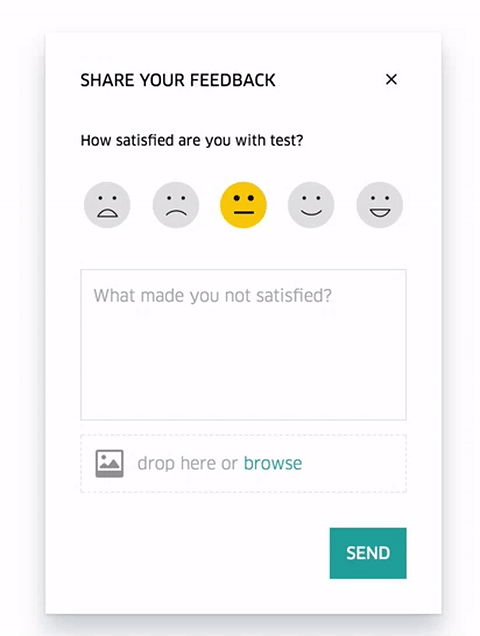 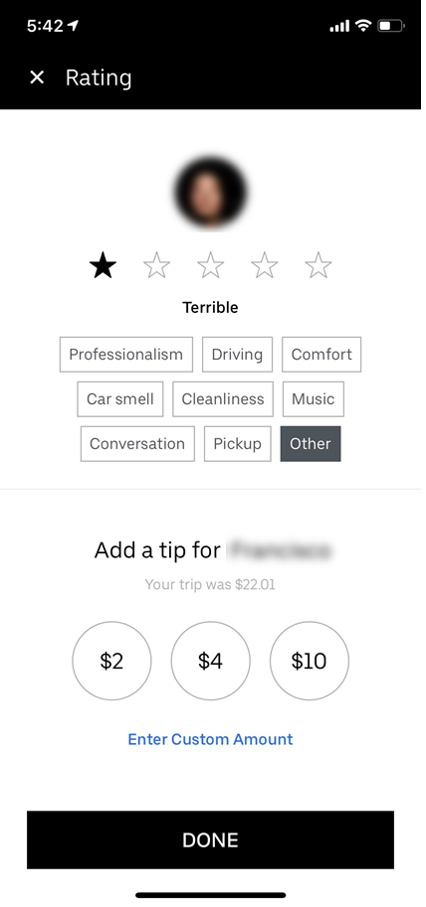 VS
What’s the difference?
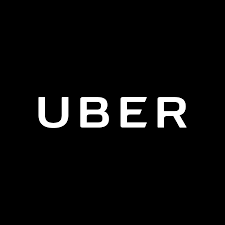 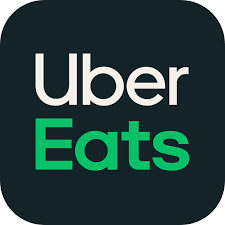 Components of Information Systems: people
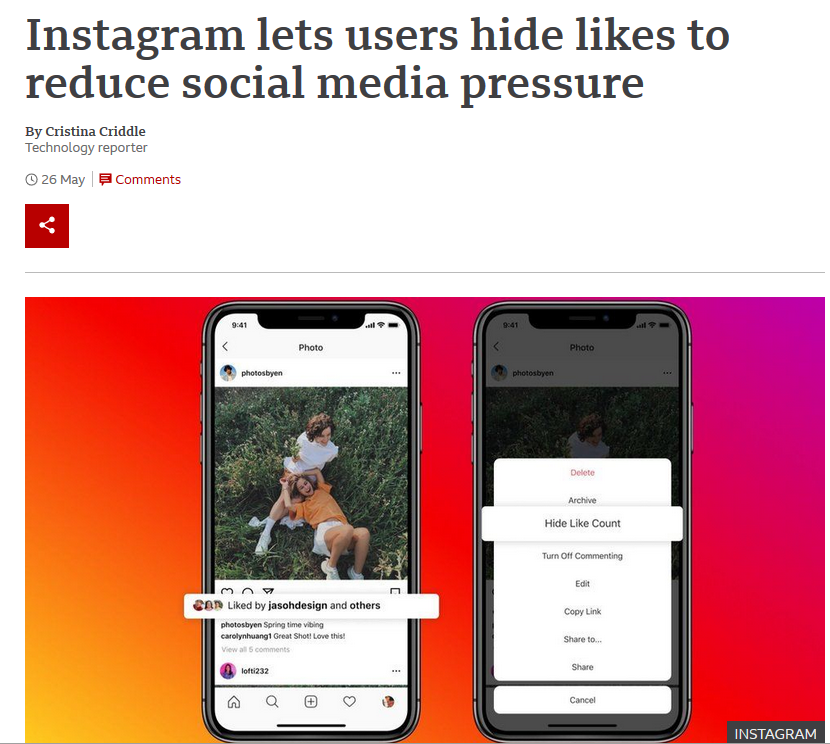 Users see the username of a follower who has liked the post, “and others”, instead of a number.
Components of Information Systems: people
Alexa told a child to do potentially lethal ‘challenge’
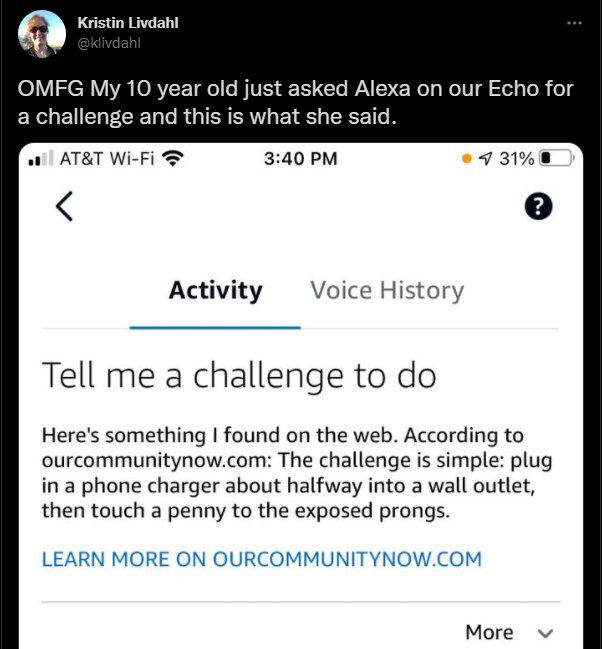 The device seemingly pulled the idea for the challenge from an article describing it as dangerous, citing news reports about an alleged challenge trending on TikTok.
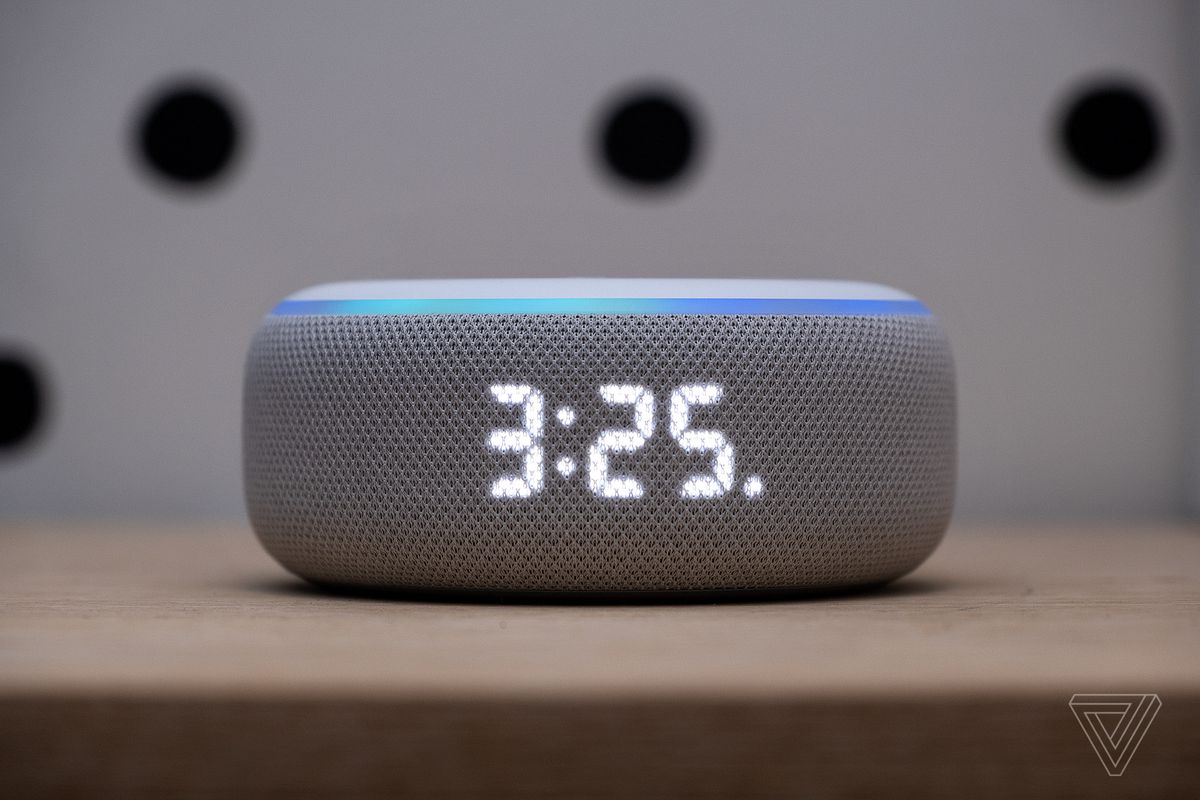 Components of Information Systems: people
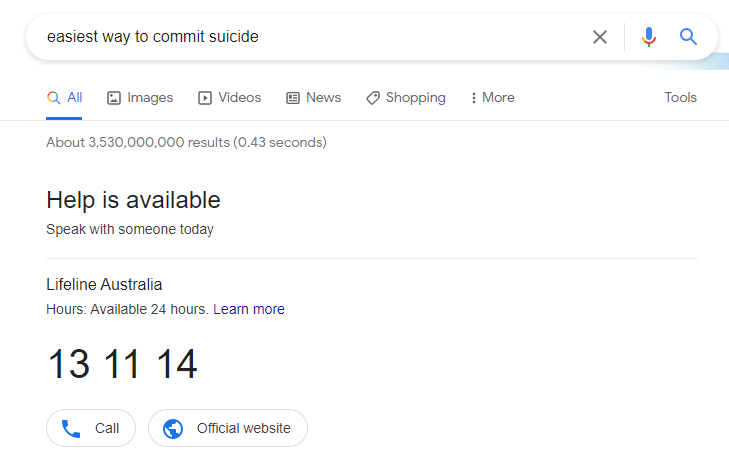 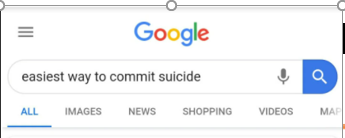 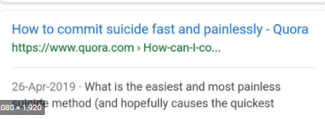 10 years back
Components of Information Systems: people
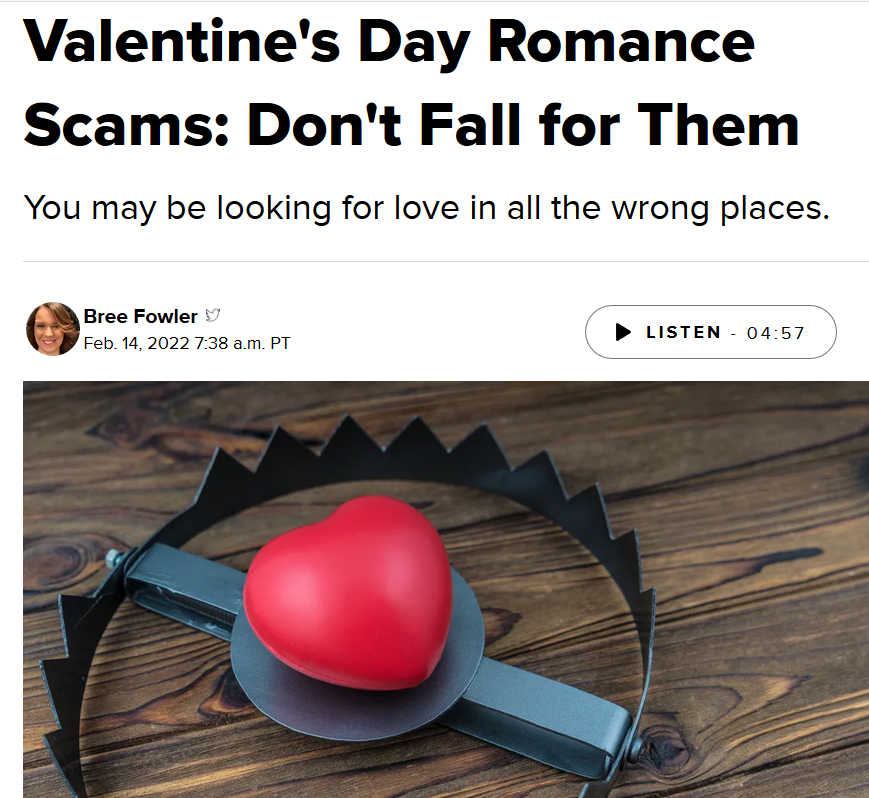 Process for generating Information
Three activities for producing the information:

Input: Capturing raw data or information

Processing : Converting input into a meaningful form

Output : Transferring the processed information to the  people who will use it or to the activities for which it will  be used
Example: A hotel reservation information system
Information technology inside organization
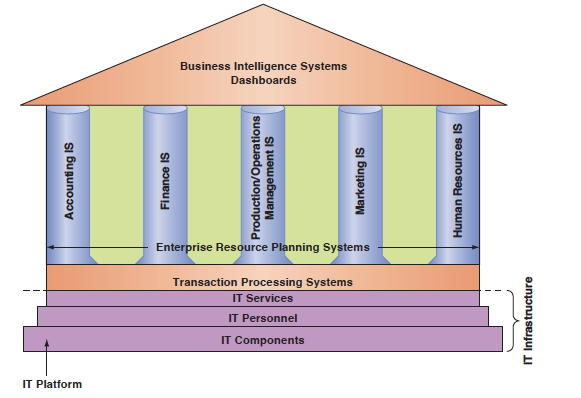 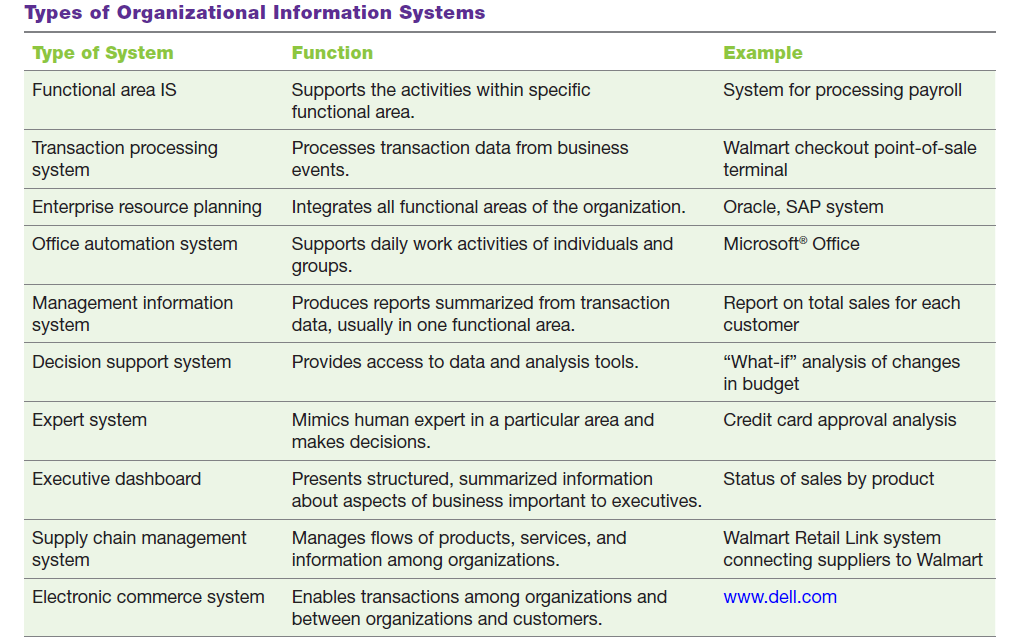 Information systems that function among multiple organizations
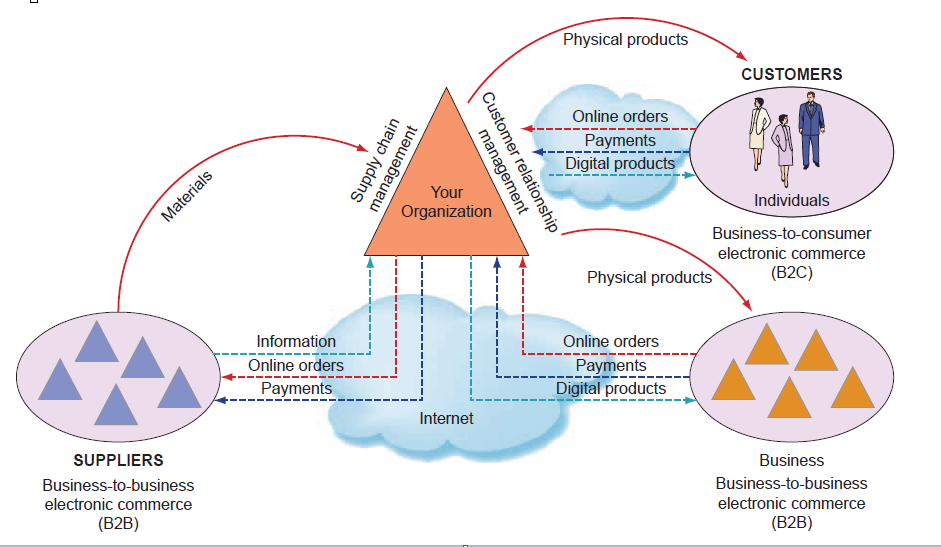 IS automate business processes and manual tasks
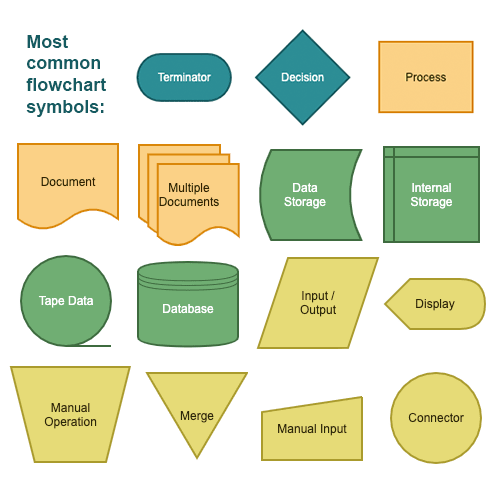 Major Capabilities of Information Systems
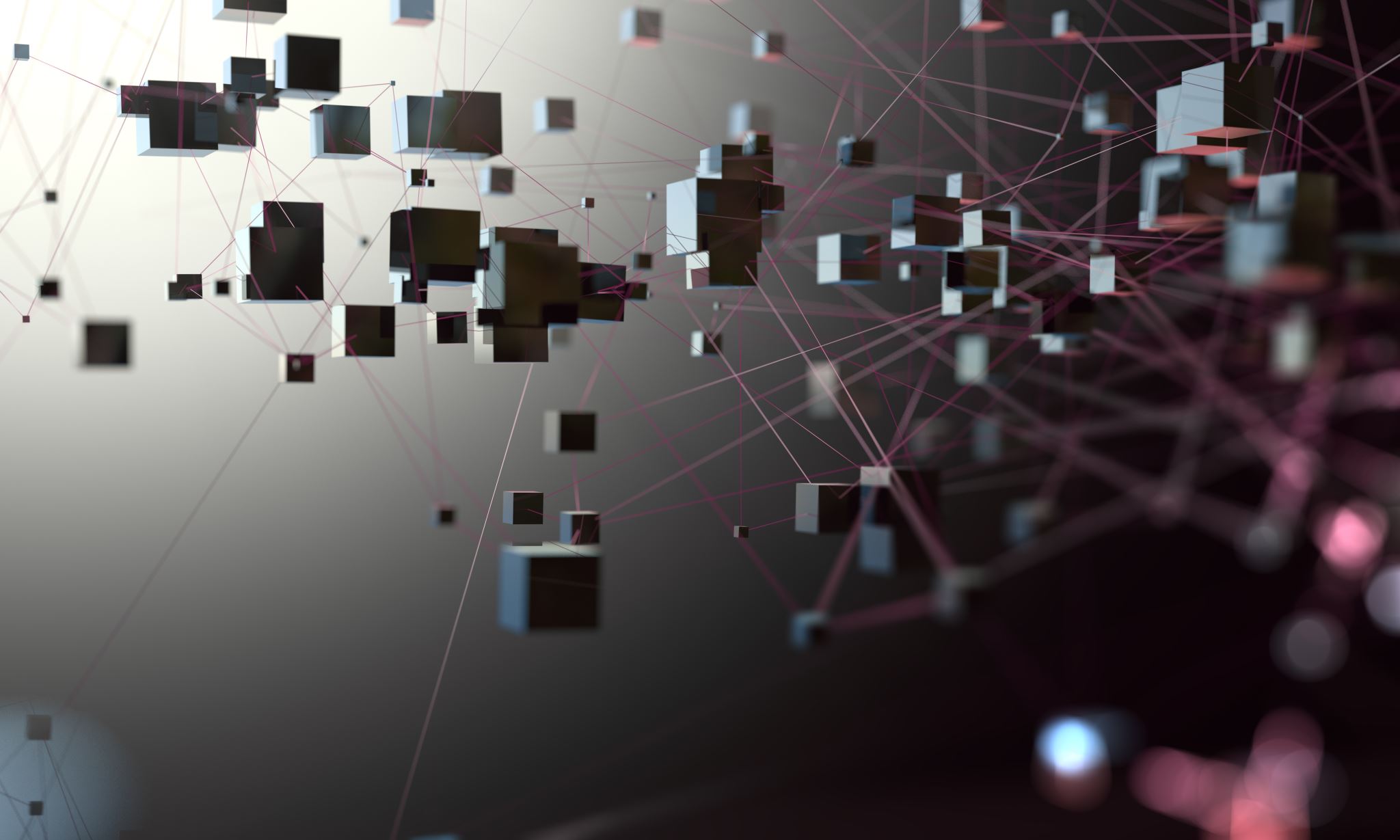 How Does IT Impact Organizations?
How Does IT Impact Organizations?
One of the most important tasks of managers is making decisions. 

IT often provides managers with near-real-time information, meaning that managers have less time to make decisions, making their jobs even more stressful.

Fortunately, IT also provides many business analytics tools—such as dashboards, search engines, and intranets—to help managers handle the volumes of information they must deal with on an ongoing basis.
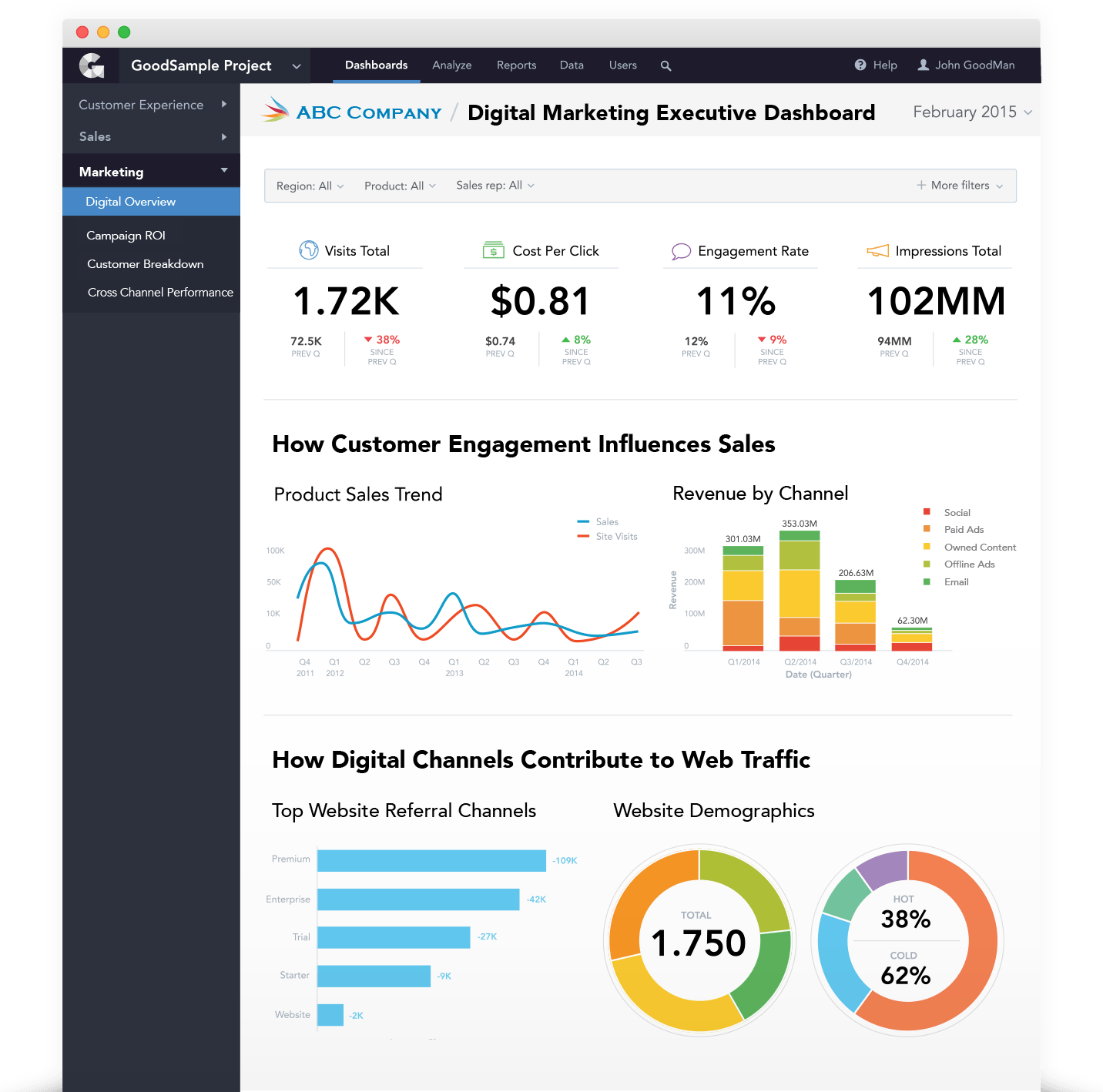 Example: Data Visualization Dashboard
Example: Role of IT in health care system
IS support:
Faster diagnosis and better decision making

long distance patient/clinician contact and care, advice, reminders, education, monitoring and remote admissions
Distance-learning- Behaviour change to prevent disease

Patient/patient interactions
Improving wellbeing of elderly/ patients

Researching & developing new medication
IT Impacts Employees’ Health
Although computerization has benefited organizations by increasing productivity, it also has created an ever-expanding workload for some employees. 
Some workers feel overwhelmed and have become increasingly anxious about their job performance. 
Management can help alleviate these problems by providing training, redistributing the workload among workers, and hiring more workers.
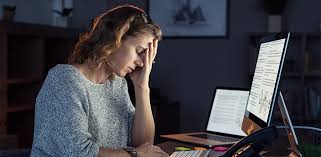 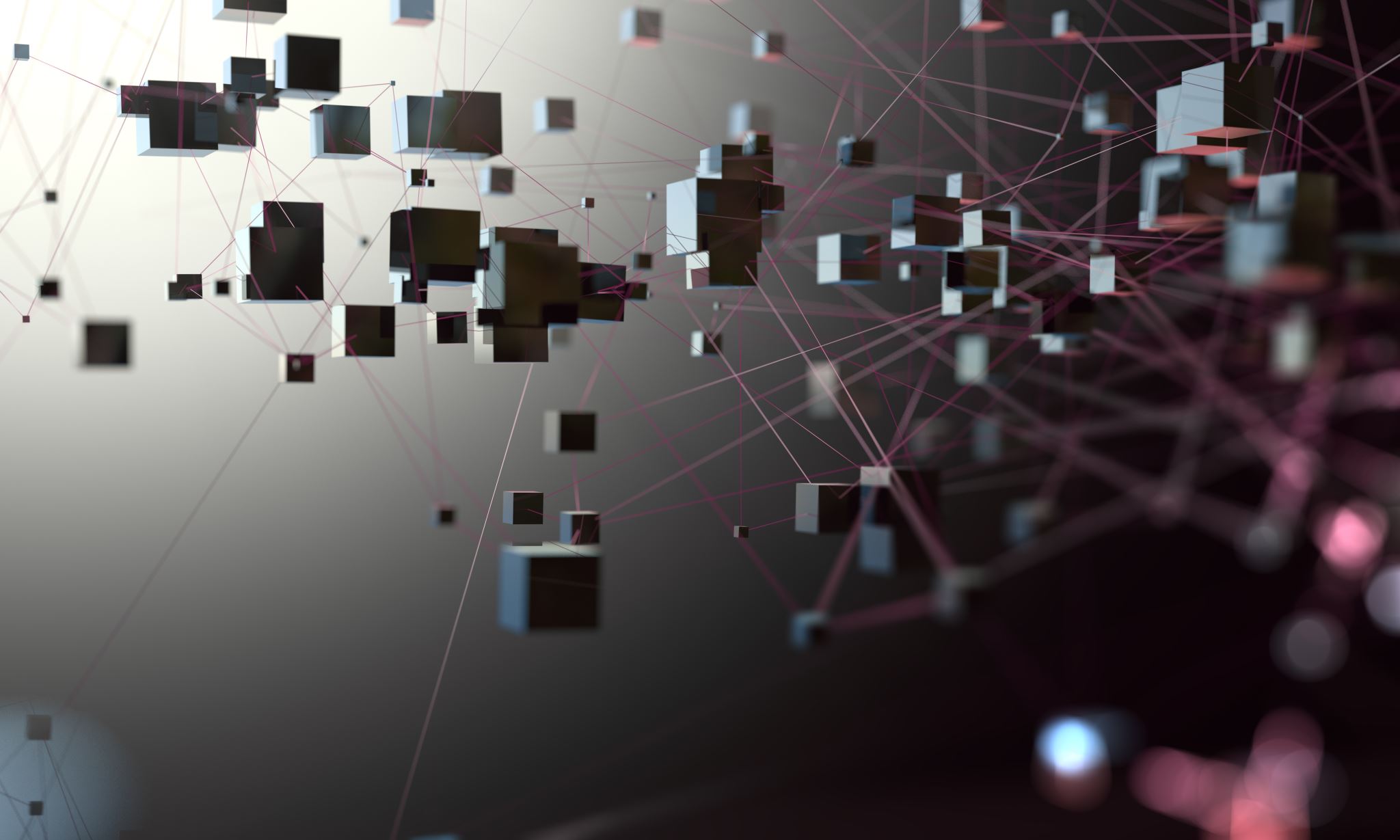 Information Systems Today
Example1: My Starbucks Idea
The My Starbucks Idea platform allows users to interact with each other, vote for ideas, and comment. Through the site, Starbucks gets a direct line into those interactions, allowing them to see what ideas are taking off and what concerns they should be addressing first to help improve their customers' experiences.

https://ideas.starbucks.com/
Example: My Starbucks Idea
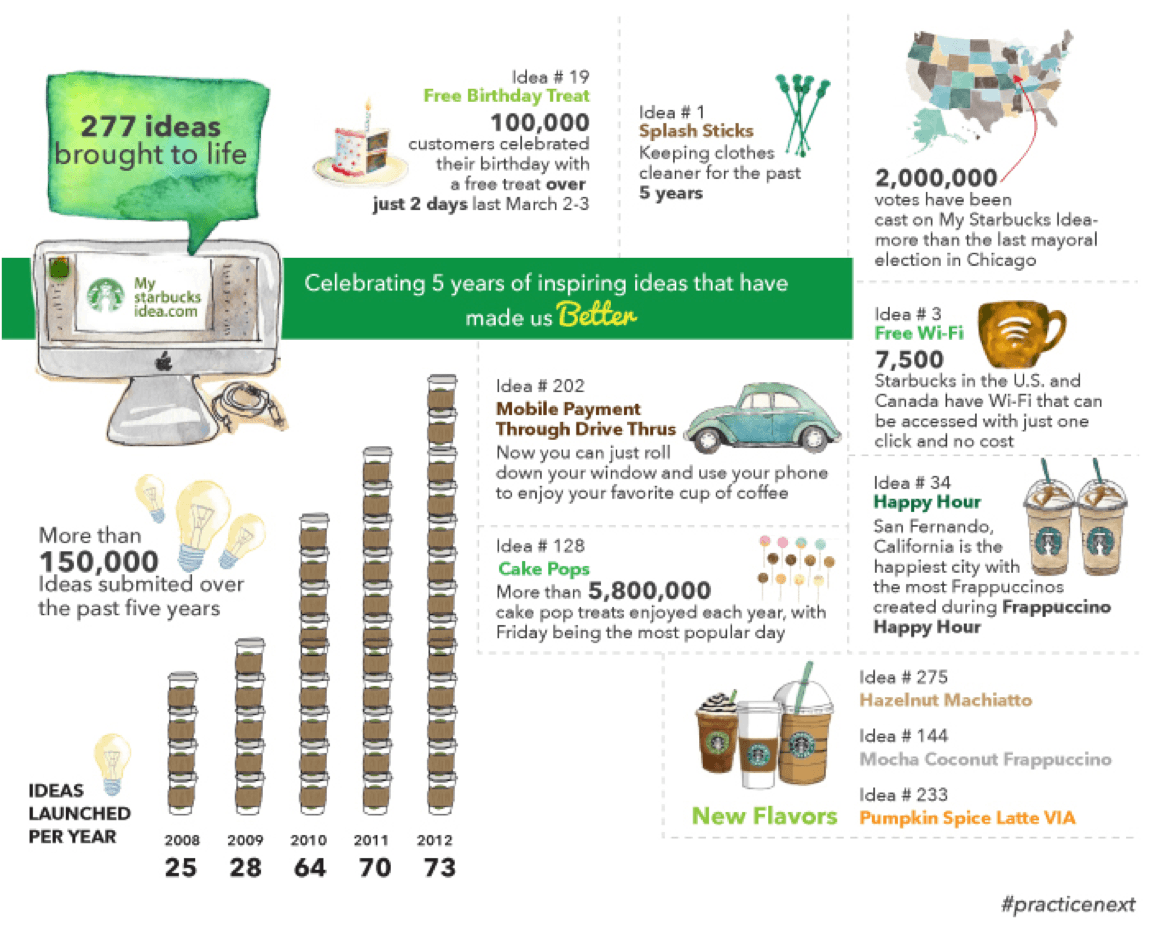 Adoption and diffusion of Information Technology
Applying IT not only enables automating administrative  and transactional work but also advanced development of  IT has led to the emergence of:


Internet of Things (IoT) (e.g. wearables such as  smartwatches),
Sharing society (e.g., Social networks),
Digital Ecosystems (Amazon, Google),
Digital agents (e.g., Siri and Amazon’s Echo)
IOT
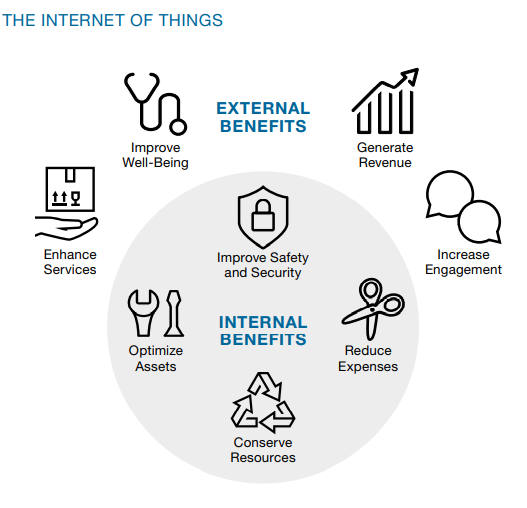 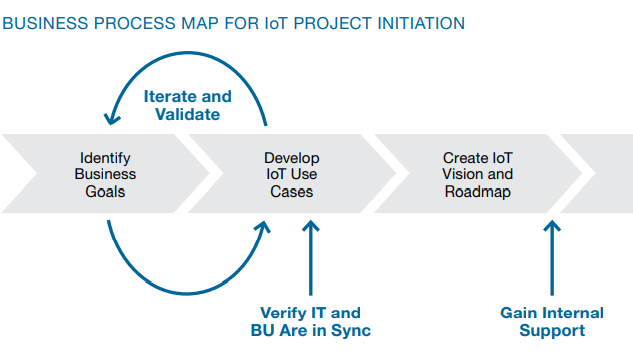 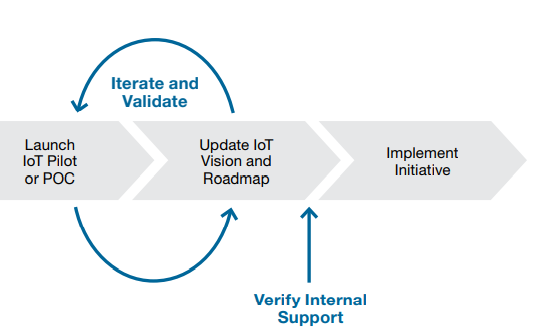 Applications of IOT
Retailing: In a smart store, mall traffic can be analyzed across several retailers so we understand the entire shopping journey.


Health Sector: Hospitals can use smart, connected monitoring devices that are linked to patient records, pharmacy systems, room location, nursing staff schedules and more. The sensors collect data, and then analyzed to determine whether to trigger a silent alarm for a noncritical event or an audible alarm for a life-critical event.
Applications of IOT
Smart city:  Manage flooding in the cities: 
Traditionally, the cities’ response to flooding was manual and reactive.
Before the Town cities IoT sensors, the citizens were the sensors. 
A town should know what’s going on before a citizen calls in.
During storm events, cities didn’t have visibility into river levels or how quickly the water was rising – they didn’t have the technology to observe those dynamics,”
Typically, they’d receive phone calls from citizens notifying them about a flooding incident. 
Then the town staff would reach out to Public Works or Public Safety personnel, dispatching them to the scene to put up barricades, close roads, redirect traffic, and respond to emergencies.”
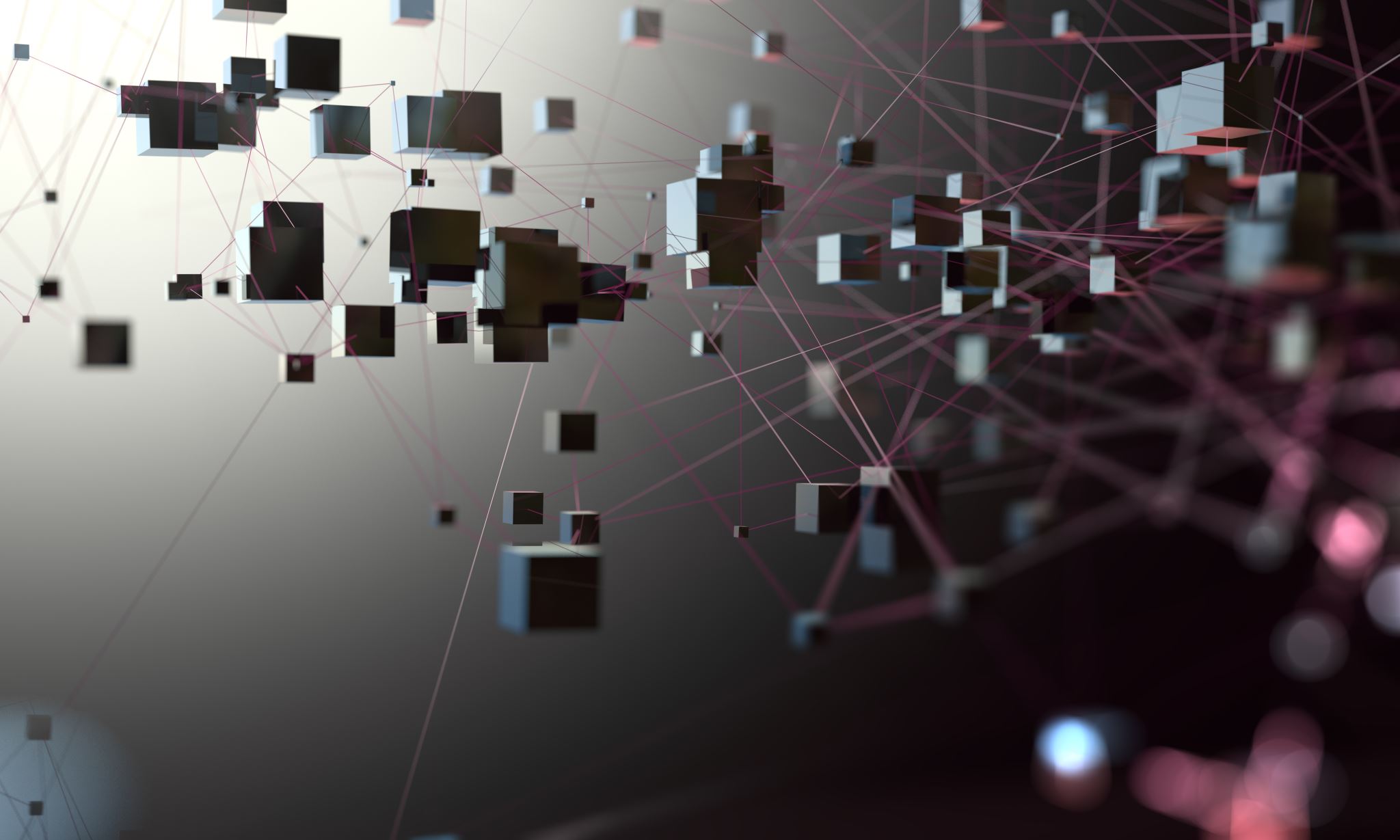 Career Opportunities
IS Offers Career Opportunities
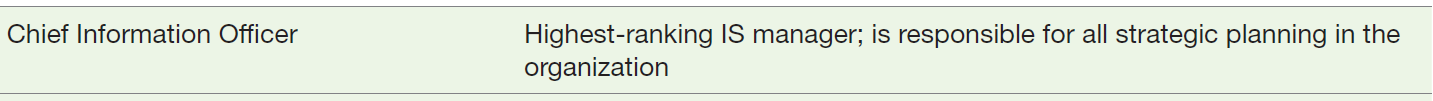 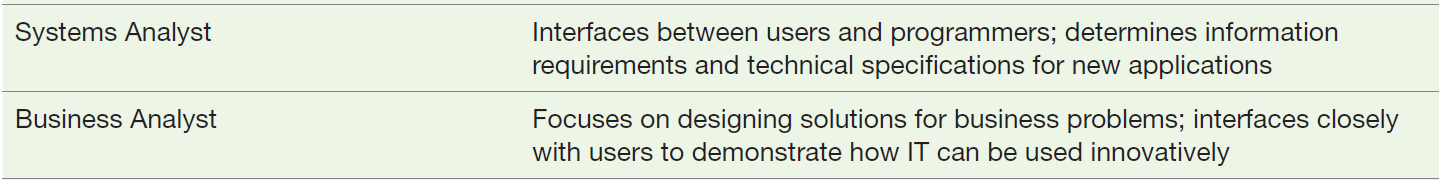 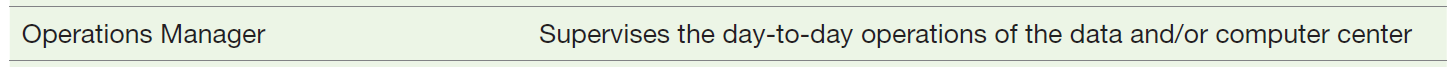 Video: Meet Business Analysts at Google
References
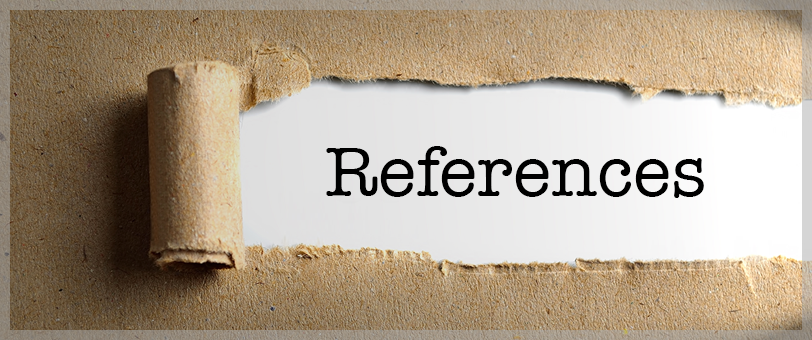 Rainer, R. Kelly, et al. Management Information Systems, Wiley, 2014.
See you next week!